Алматы облысы Көксу ауданы МДШО бар Бесқайнар орта мектебі География пәнінің мұғалімі Орынбасаров Нурсултан
Сабақтын тақырыбы 
7.5.1.1 –табиғи ресурстардың жіктелуі

Сабақ мақсаты
- Табиғи ресурстардың жіктелуі, негізгі кен орындары туралы біледі,оларды картадан көрсетеді.
Табиғат ресурстар-адам қоршаған ортадан алатын,өмір сүруіне және шаруашылығына қолданатын табиғат элементтері.Оларға тау жыныстары,ауа,су,топырақ,өсімдіктер,жануарлар,климат,жел және т.б. жатады.
Жердегі негізгі табиғи байлықтар:минералды,сулы,топырақты,орманды,биологиялық,
Климаттық,агроклиматтық,дүниежүзілік мұхит ресурстары,рекрациялық деп бөлінеді.Олар елдің эканомикасының дамуына әсер ететін шикізат және энергетика базасы болып табылады.
Дүниежүзінің табиғи ресурстары
Минералдық (пайдалы қазбалар)
Су (құрлықтағы су)
Жер
(жер қоры)
Биологиялық
(жер биомассасы)
Дүниежүзінің мұхиттық ресурсы
Климаттық
(жел,жылу,
ылғал,жарық)
Ғарыштық
(күн радиациясы)
Рекрециялық(демалу және туризм ресурсы)
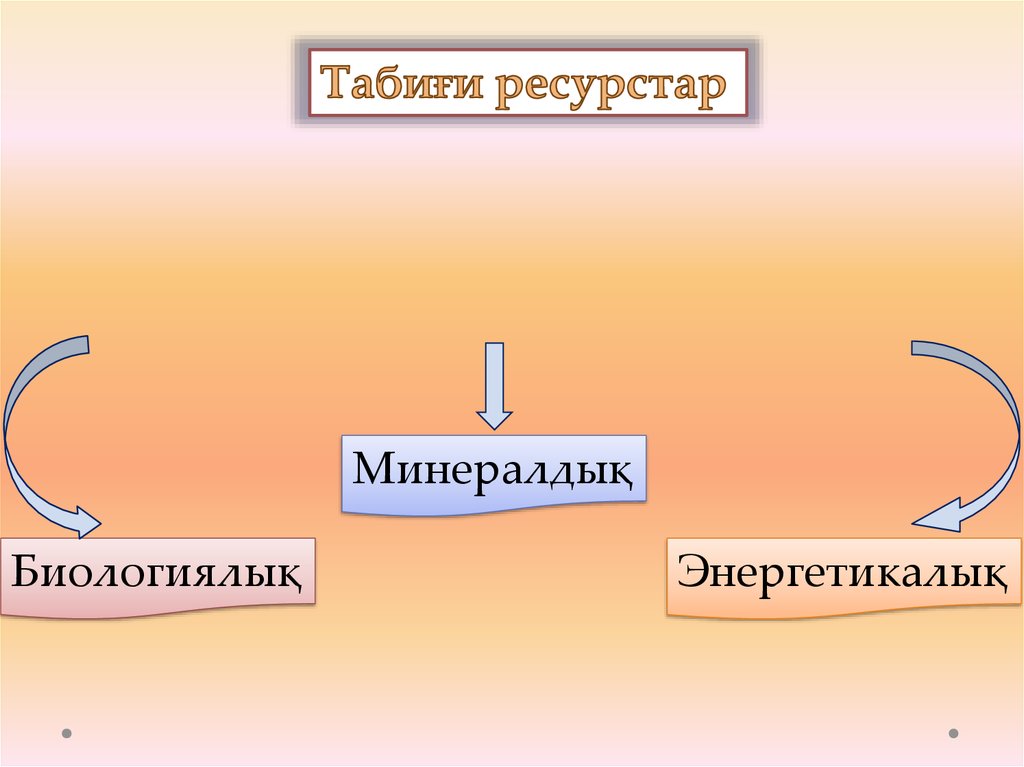 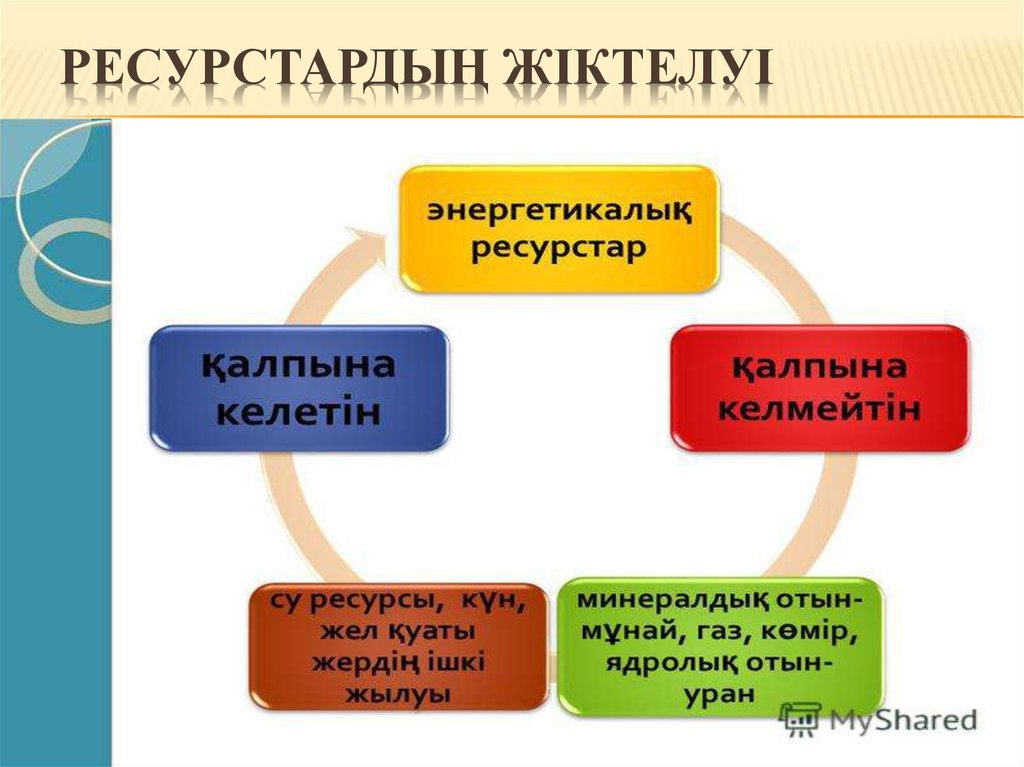 ТАПСЫРМА:1:Табиғат ресурстар деген не?2:Сарқылатын табиғи ресурстың екі түрін атаңдар3:Сарқылатын табиғи ресурстар қандай екі түрге бөлінеді?Оларды атаңдар4:Сендер тұратын жерлеріңде қандай пайдалы қазбалар бар?